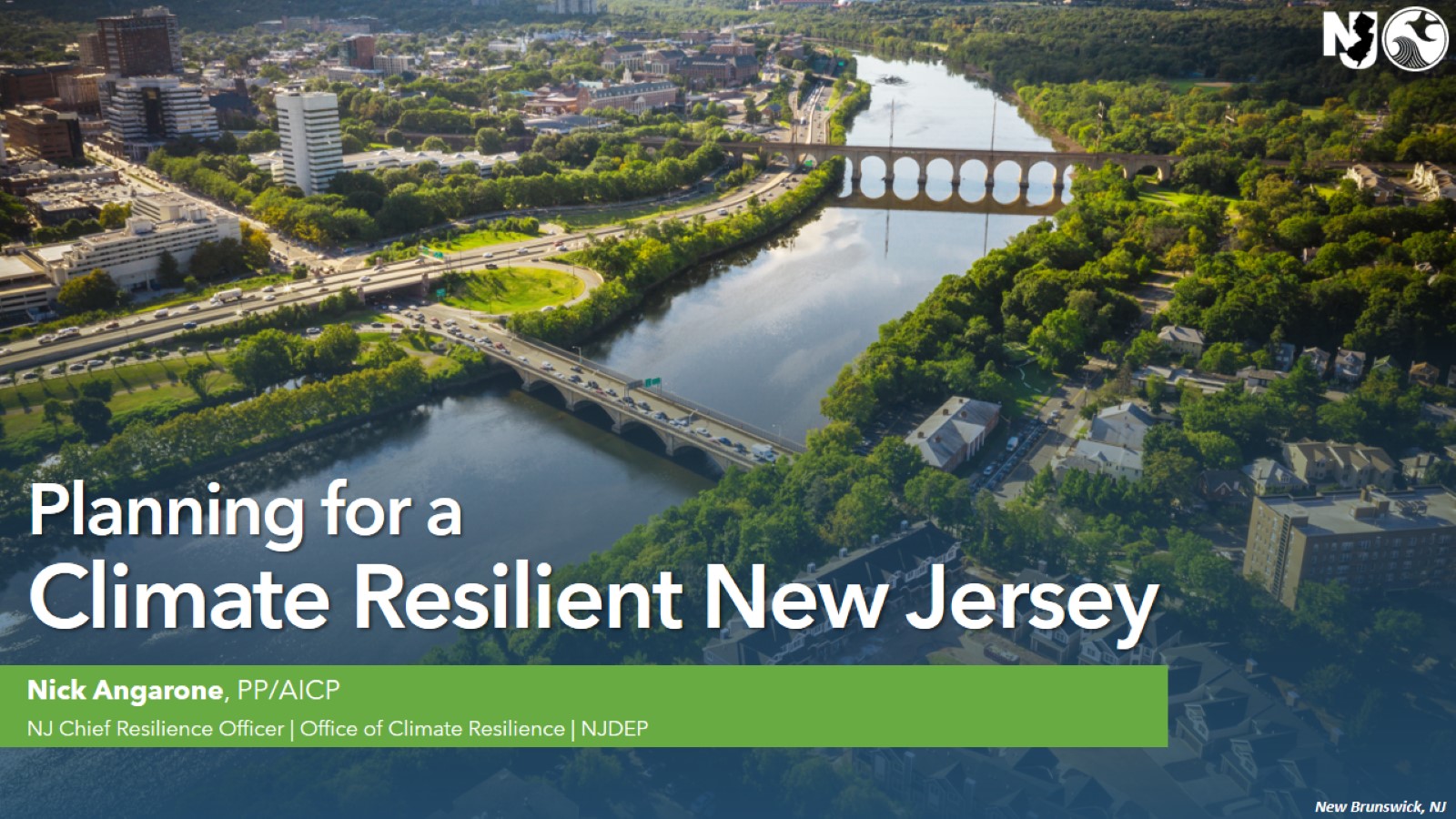 Planning for a Climate Resilient New Jersey
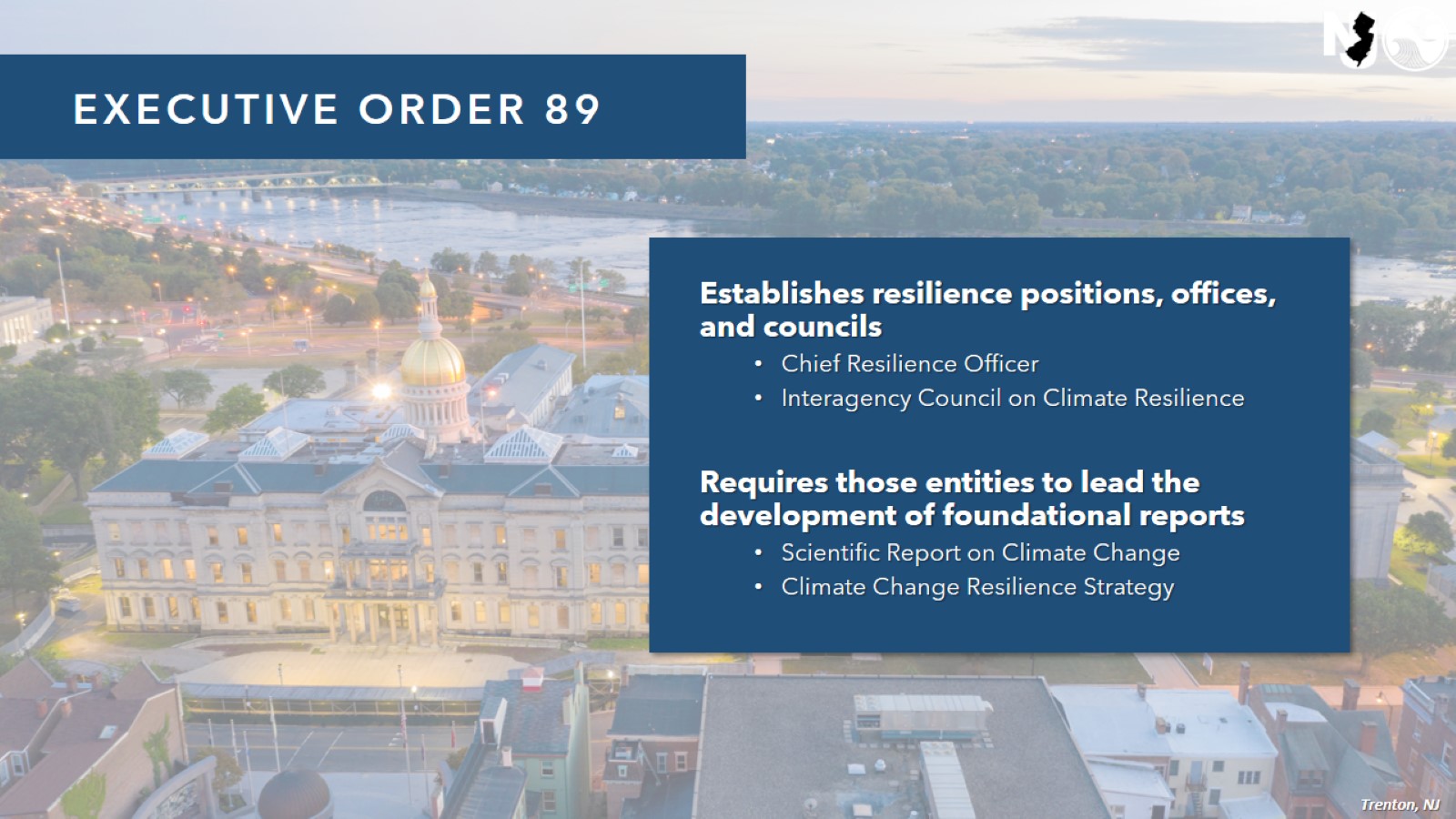 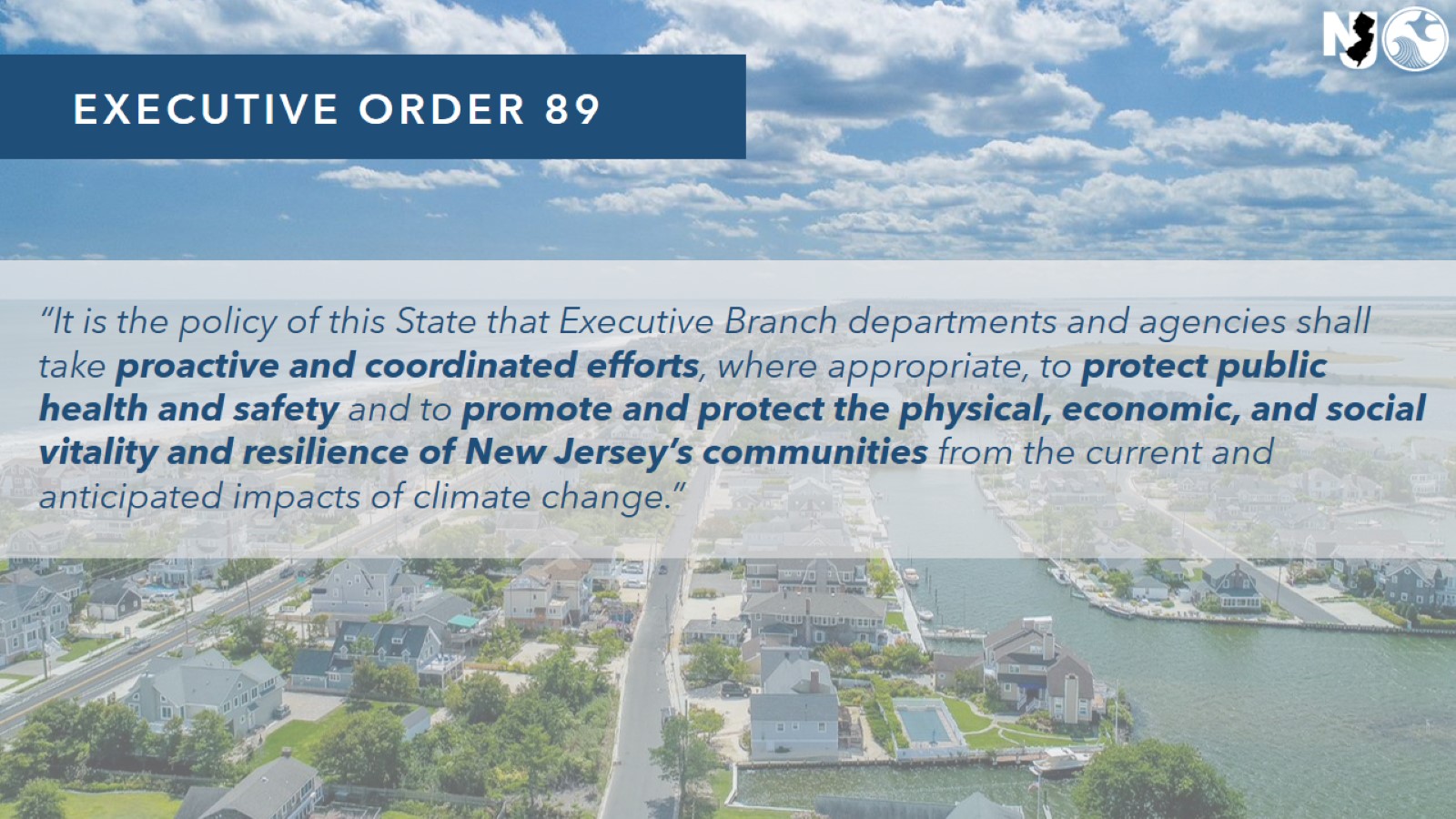 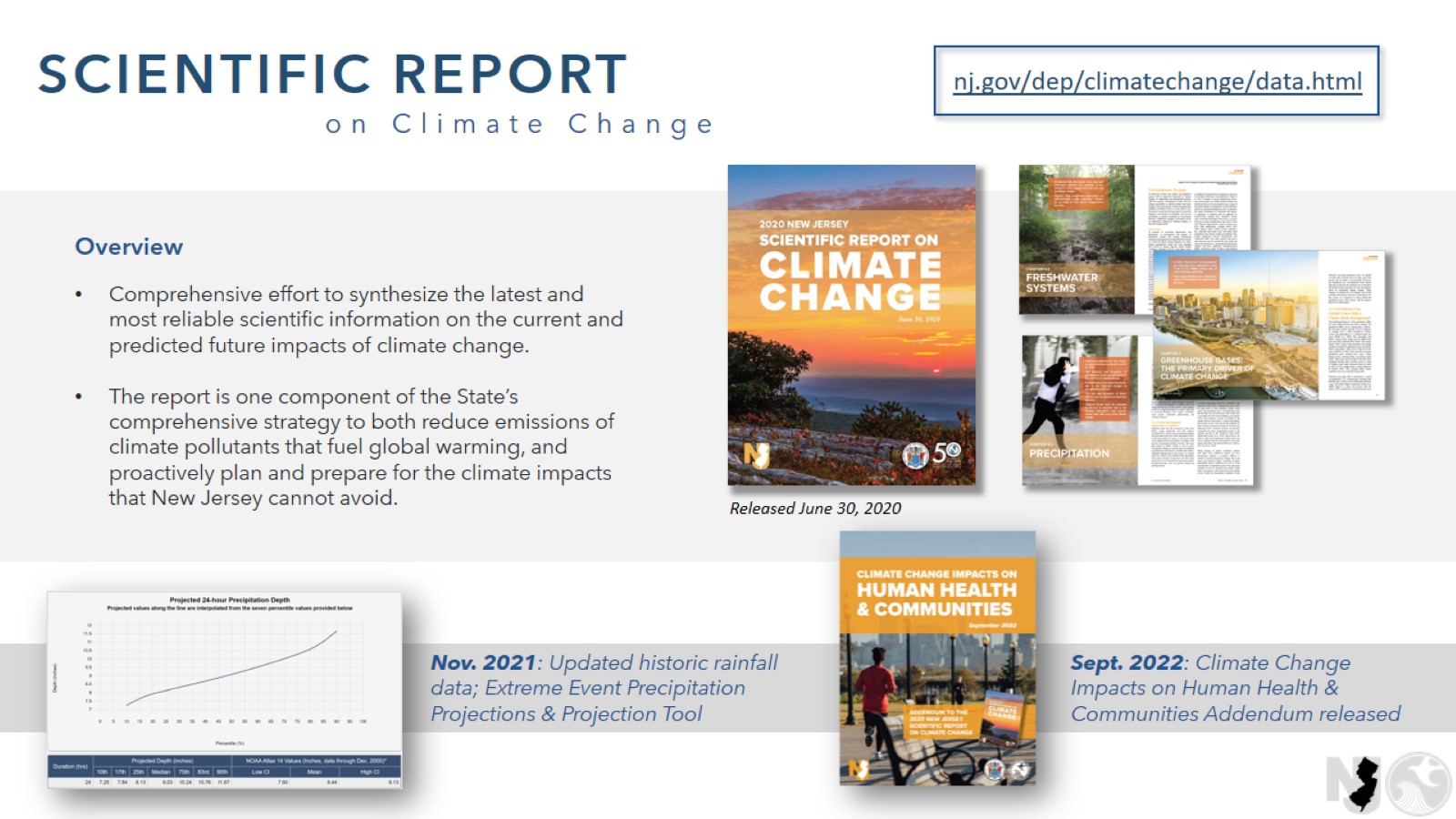 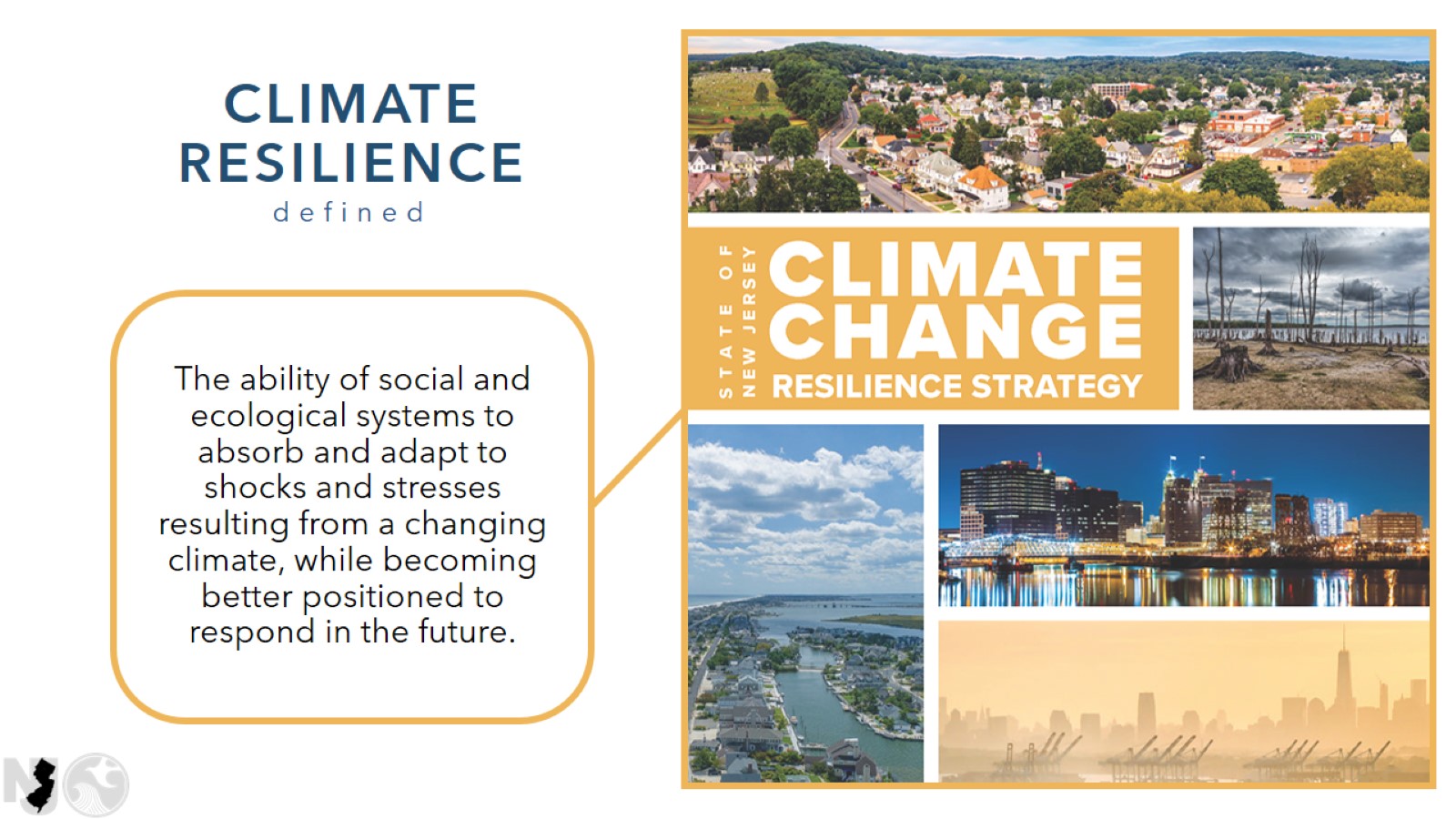 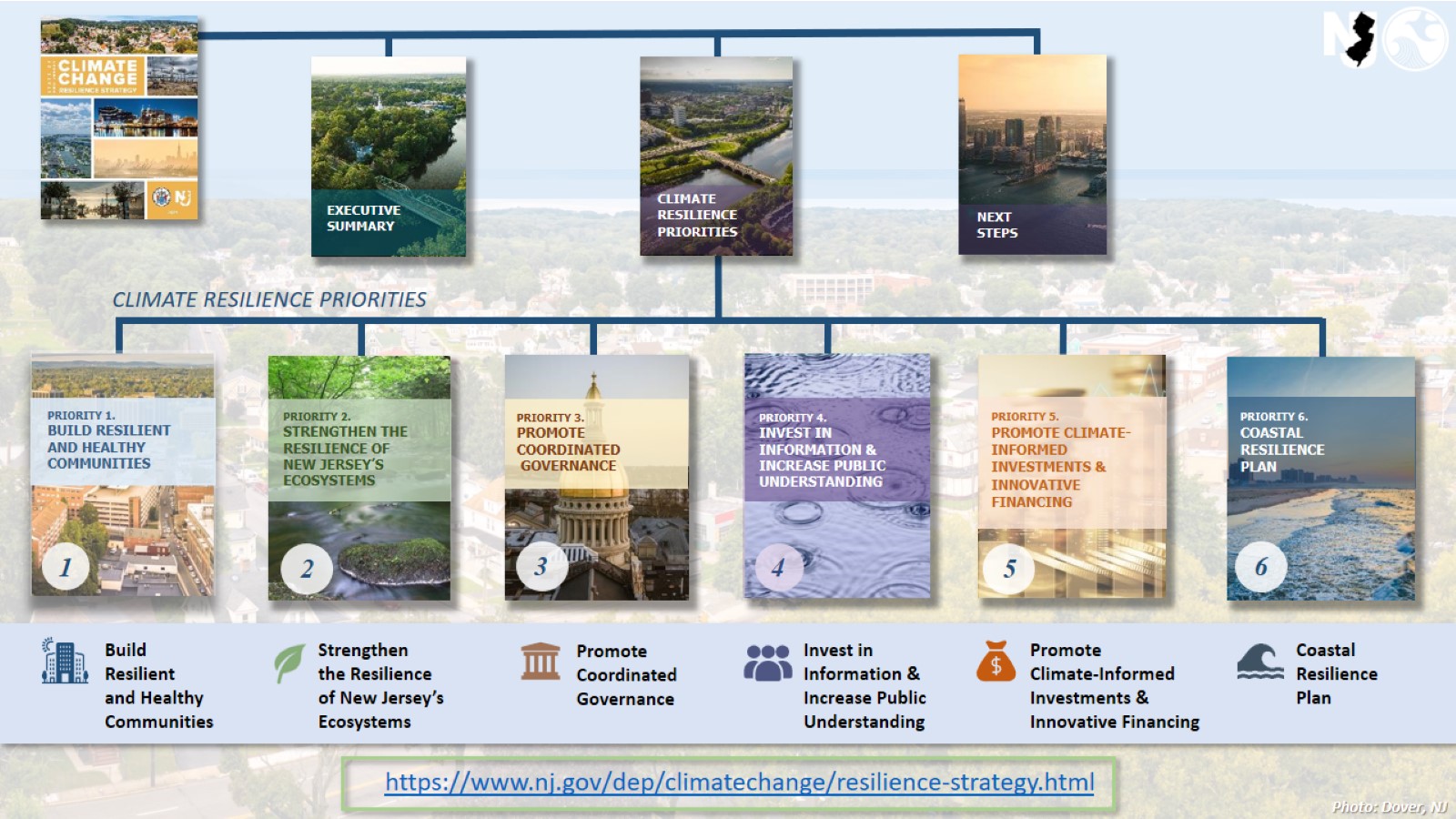 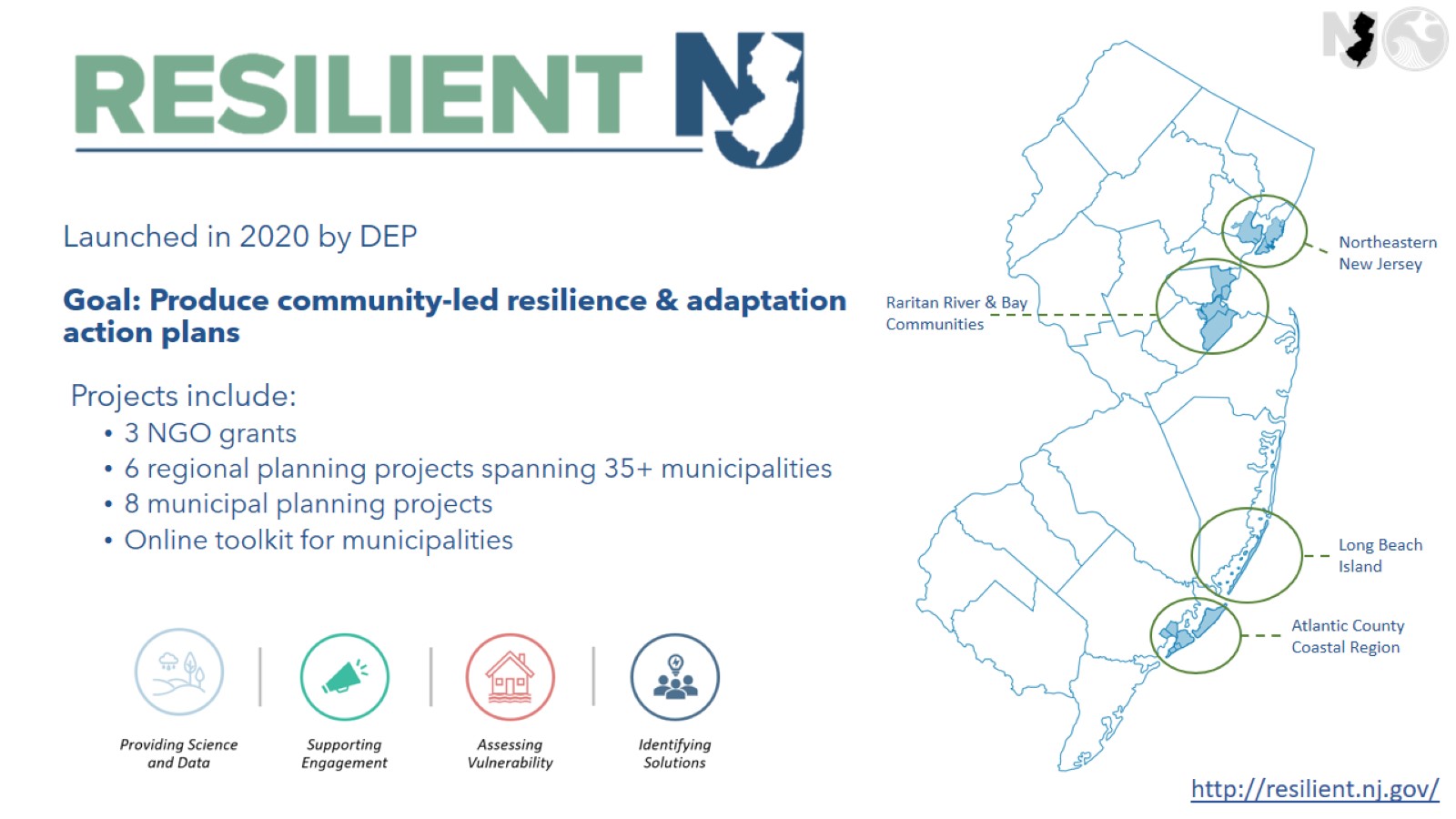 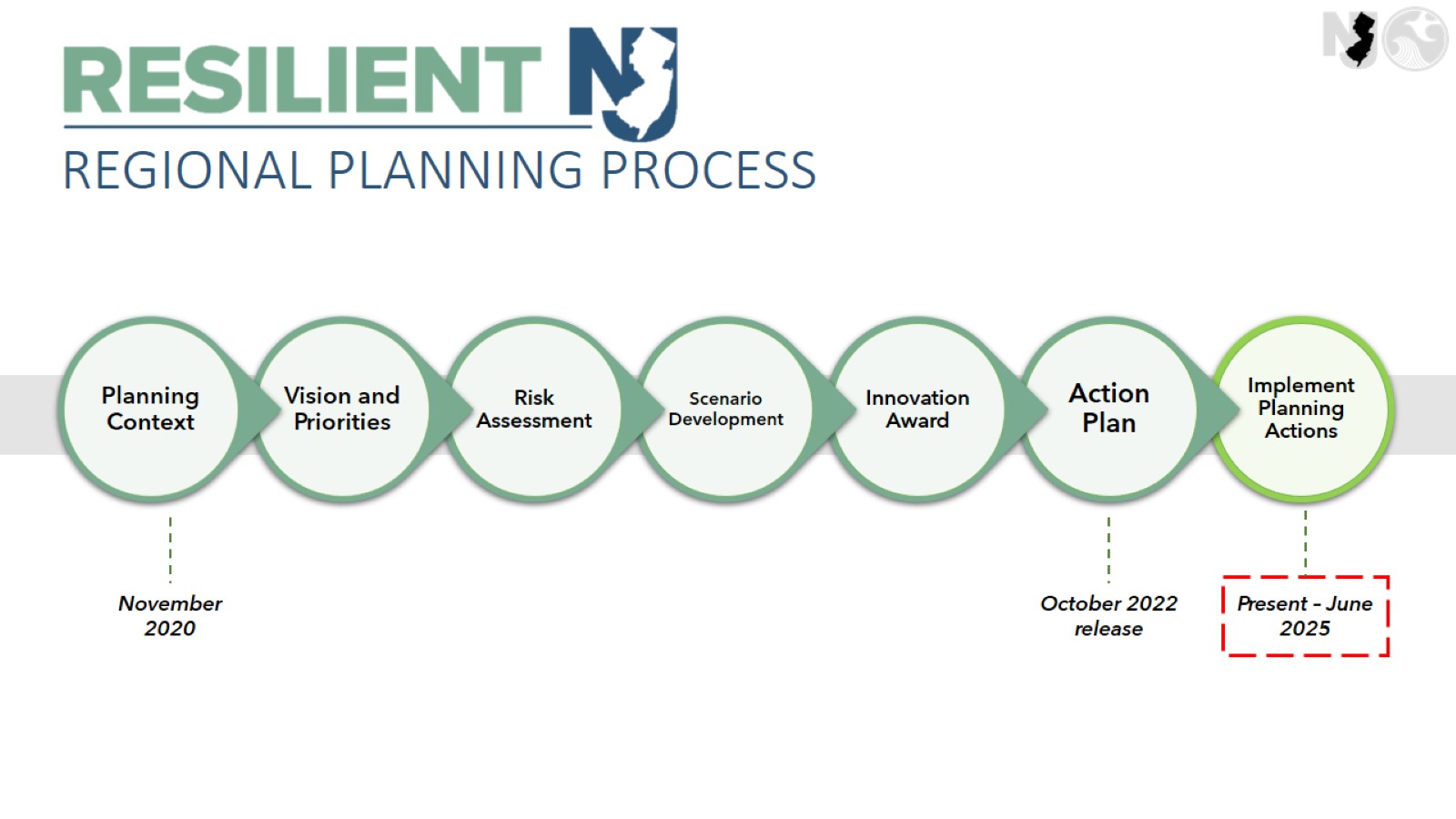 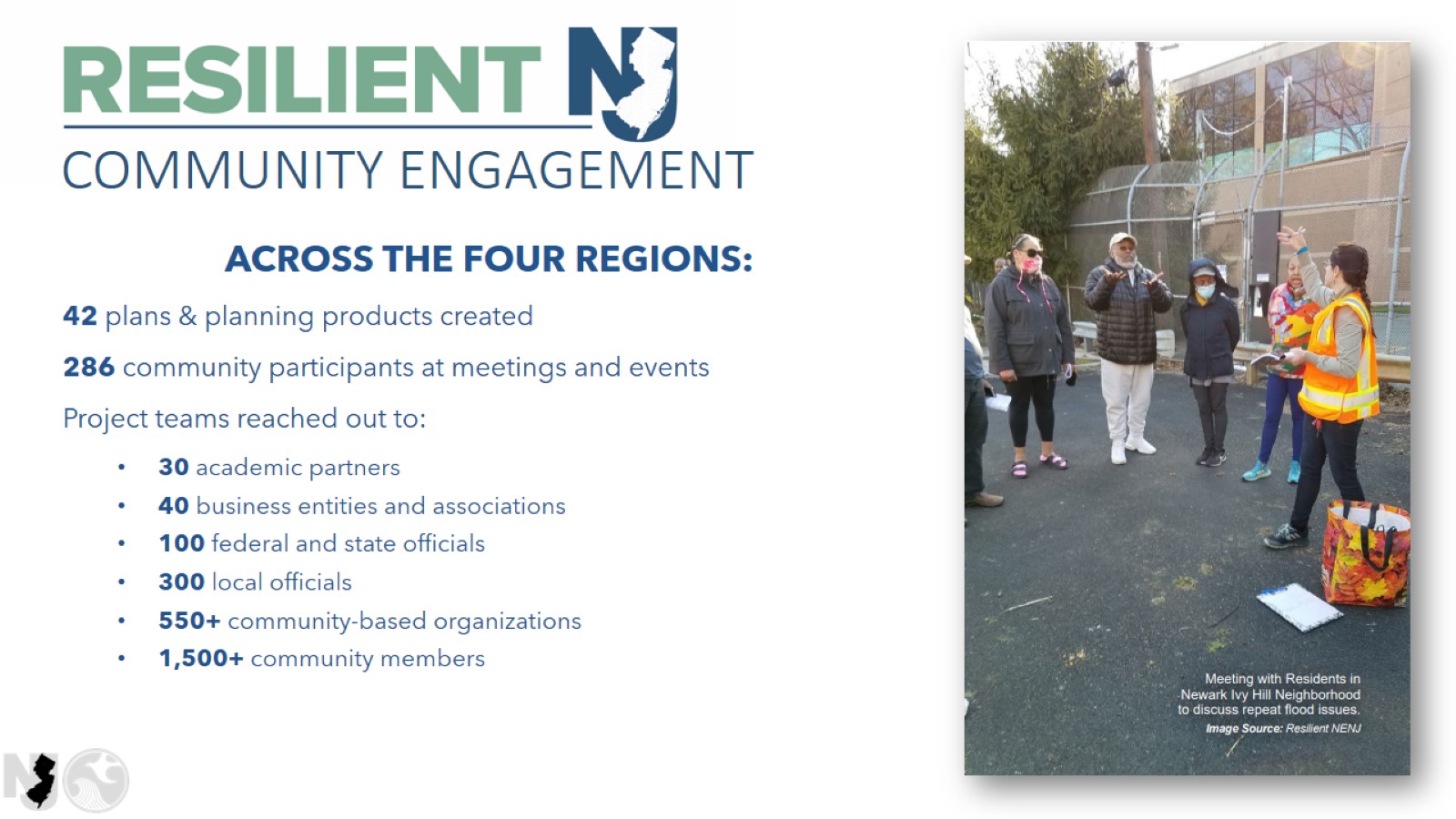 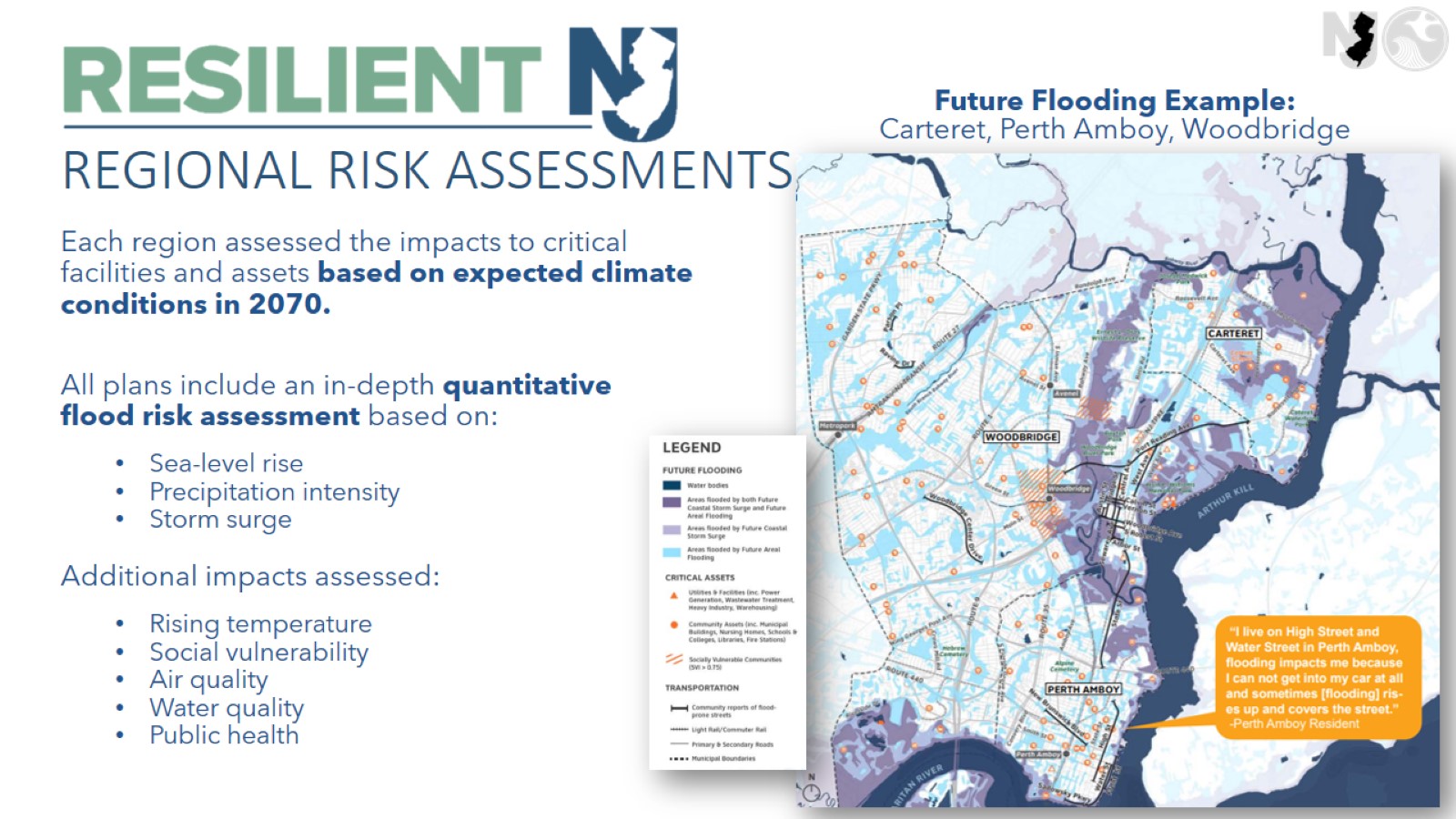 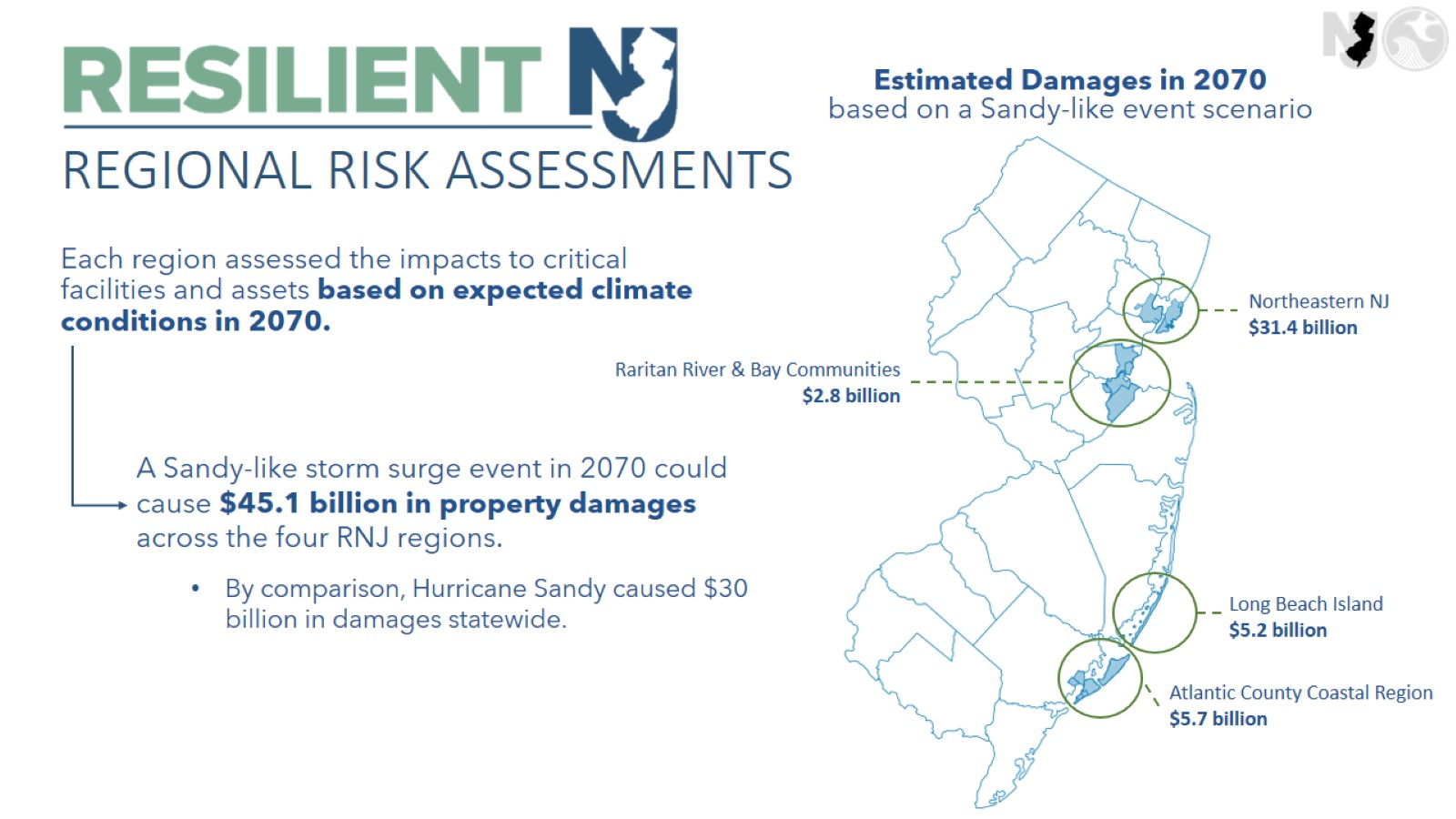 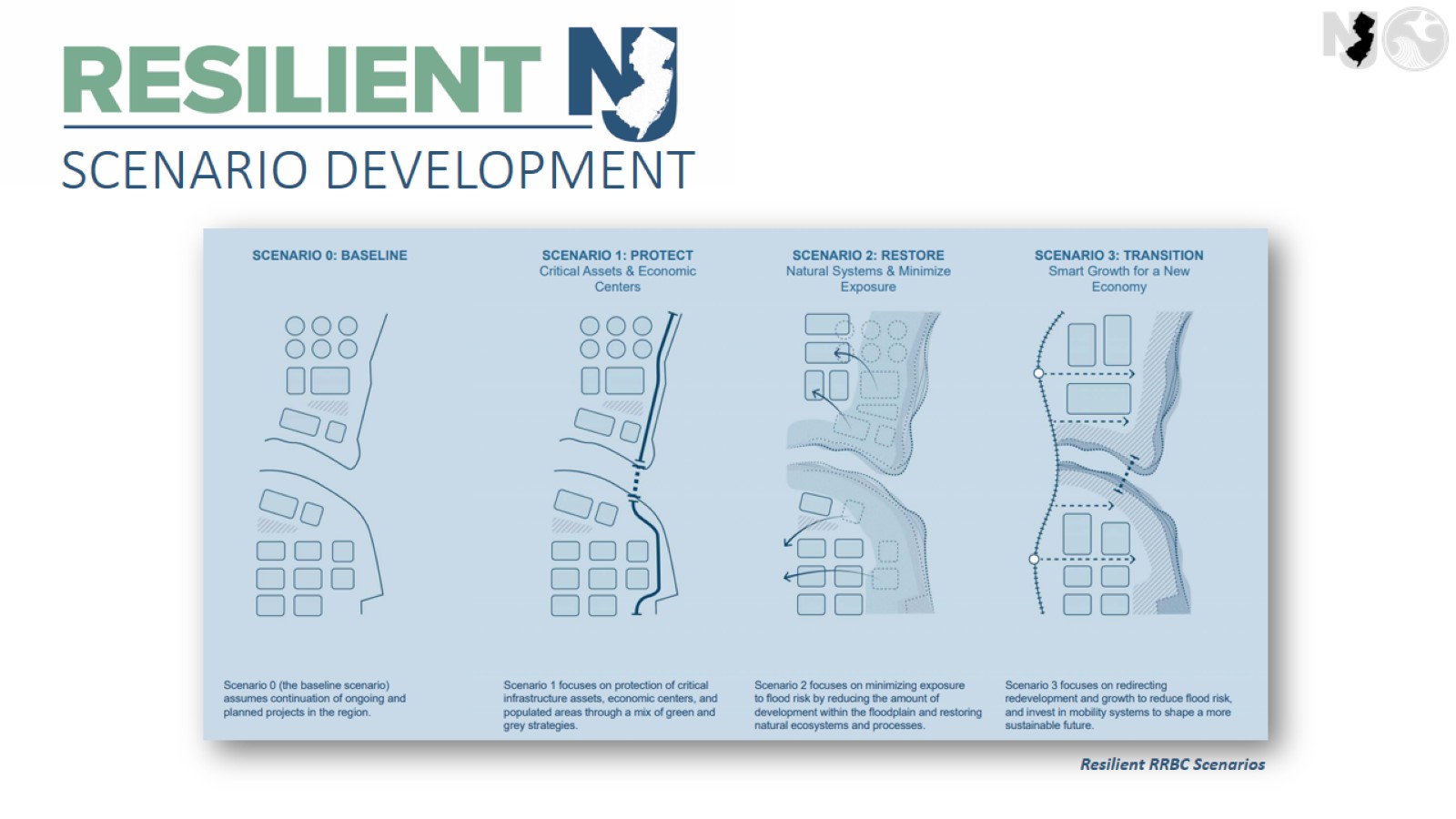 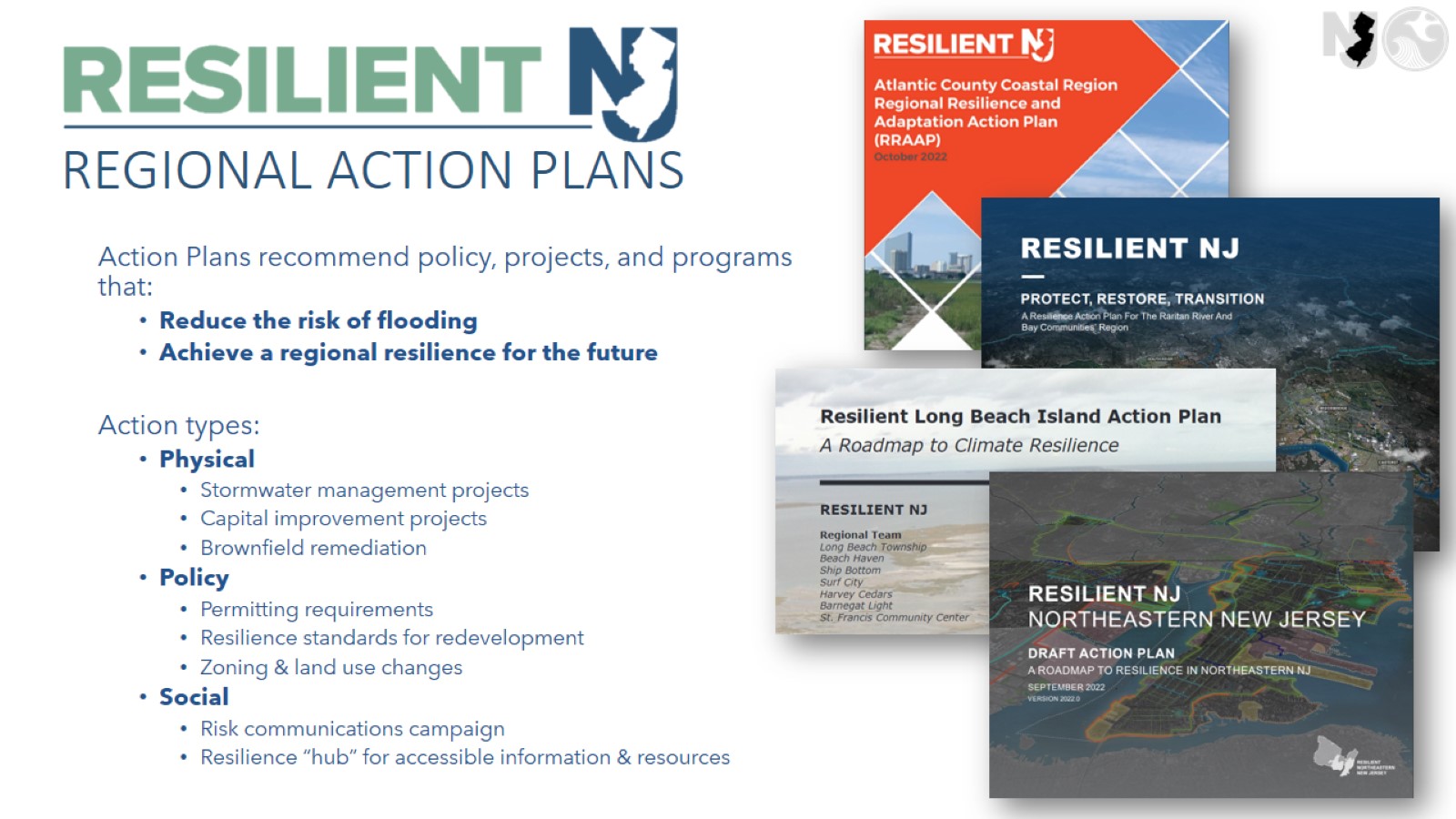 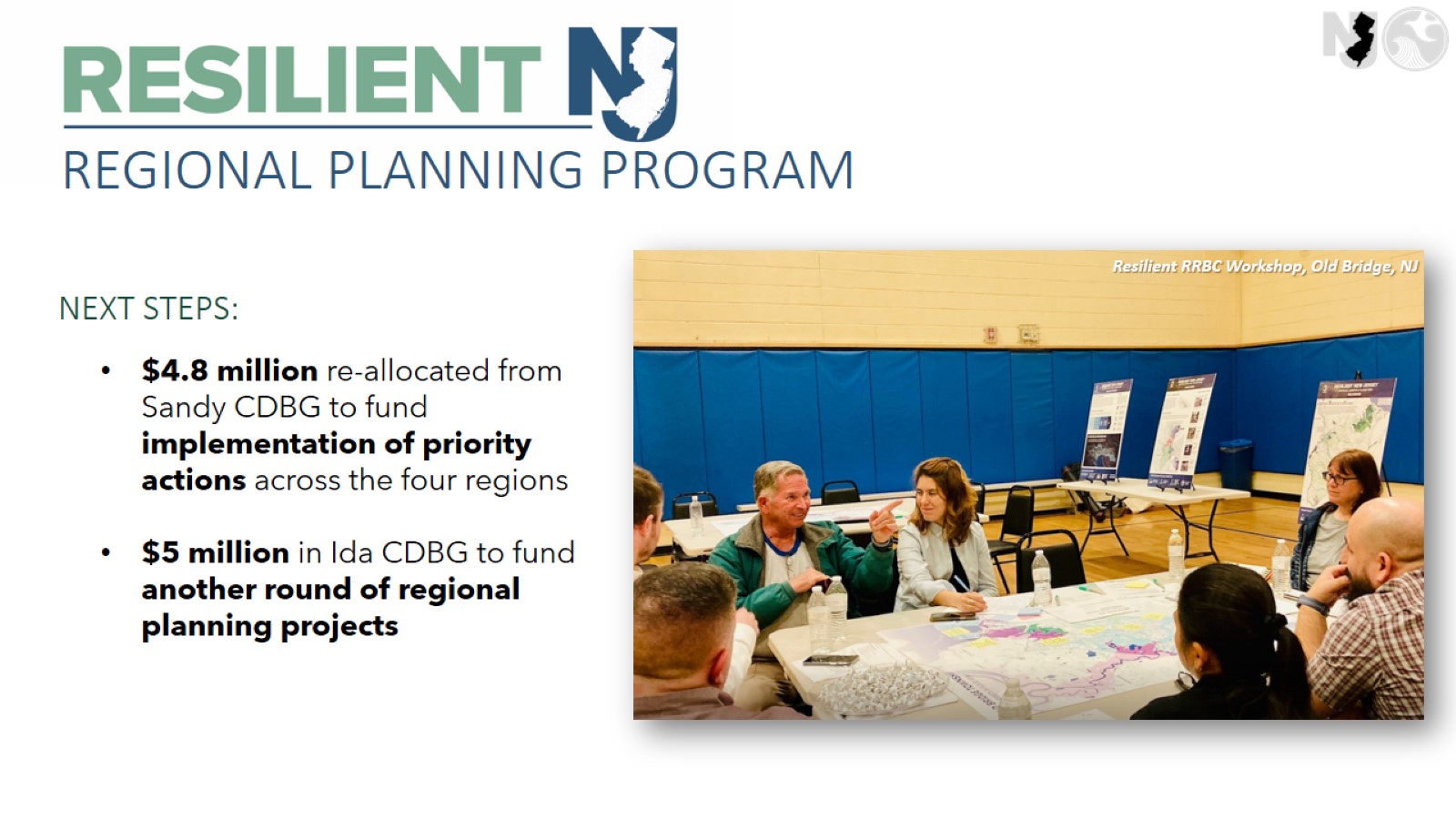 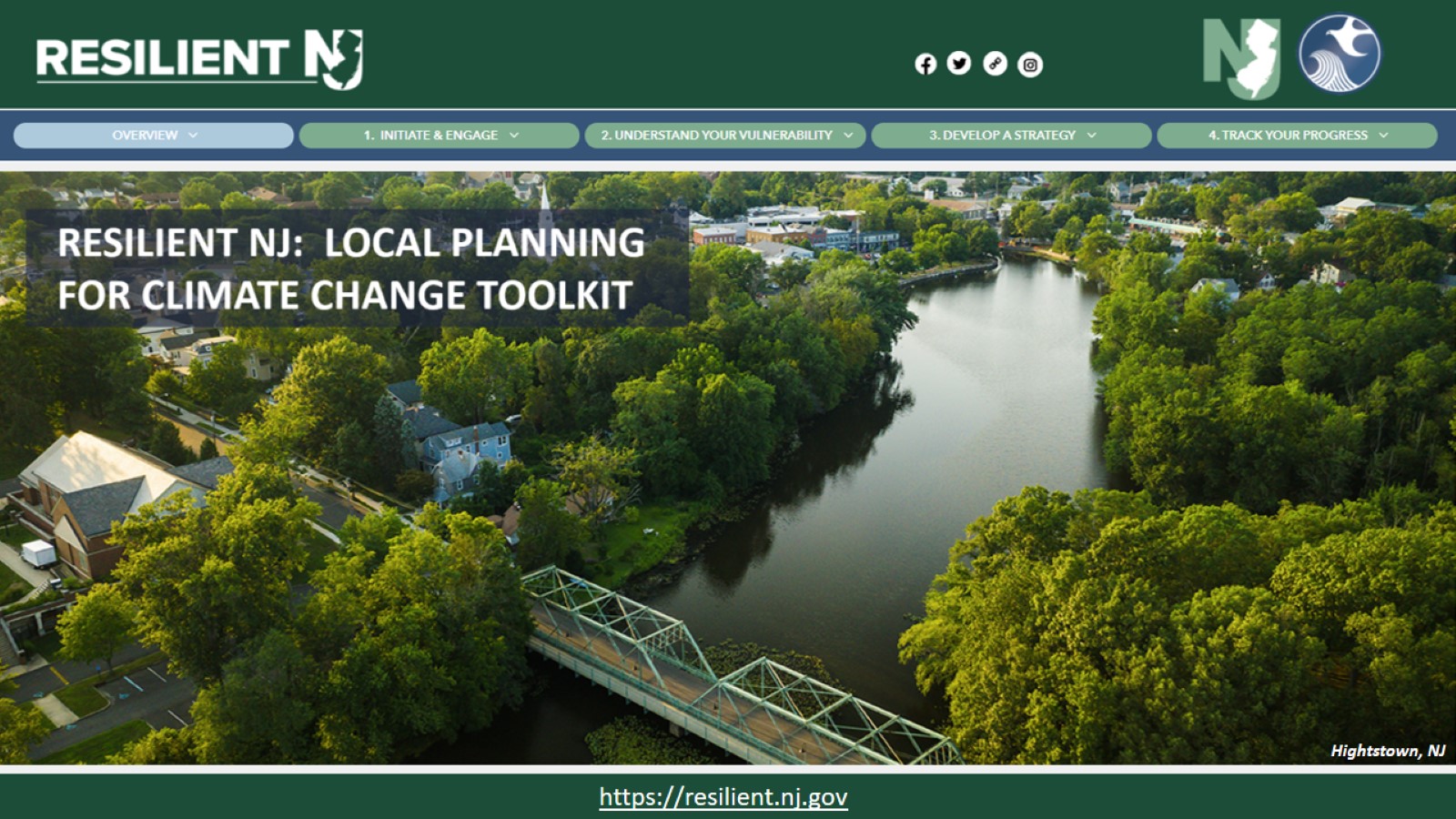 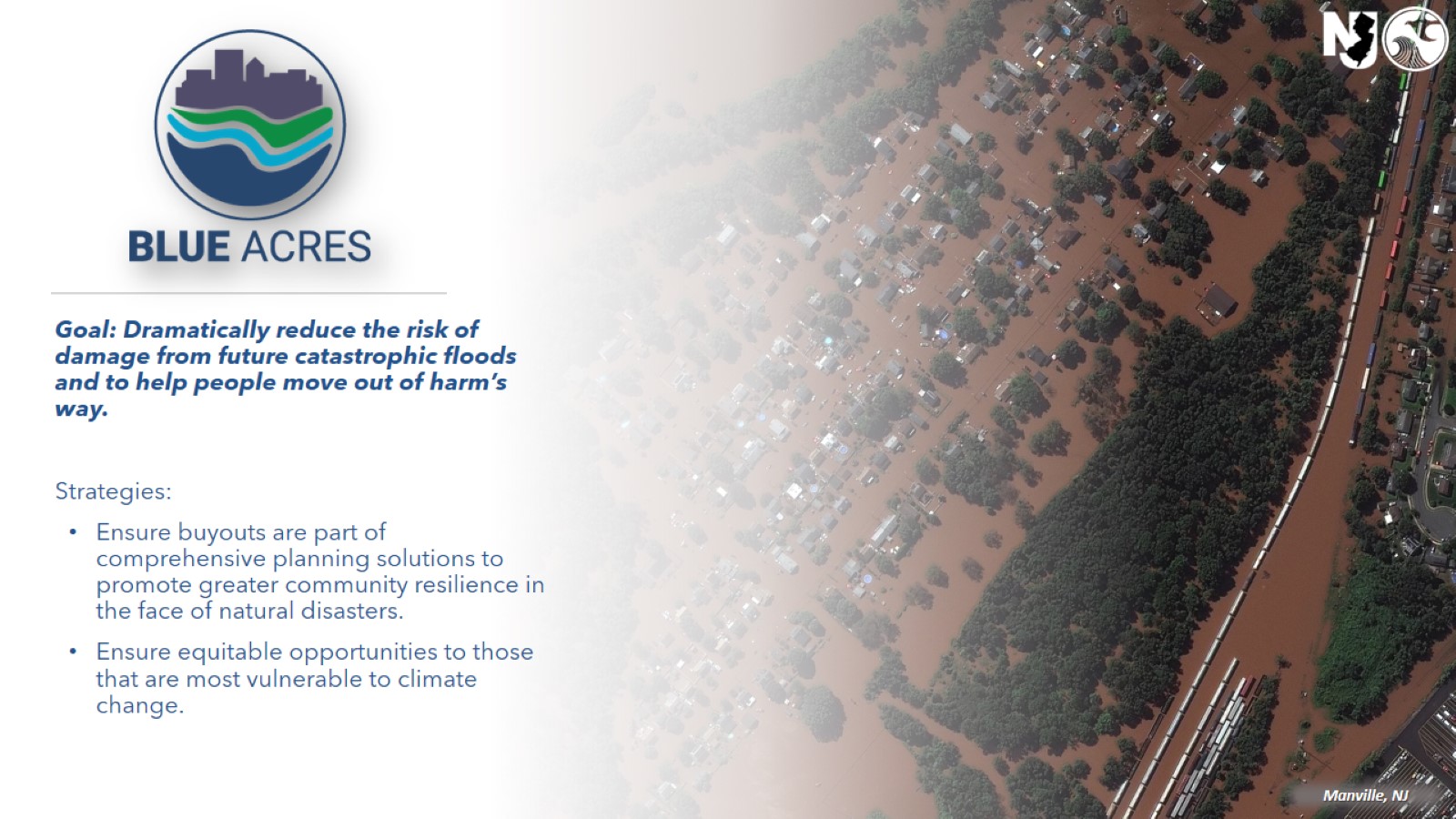 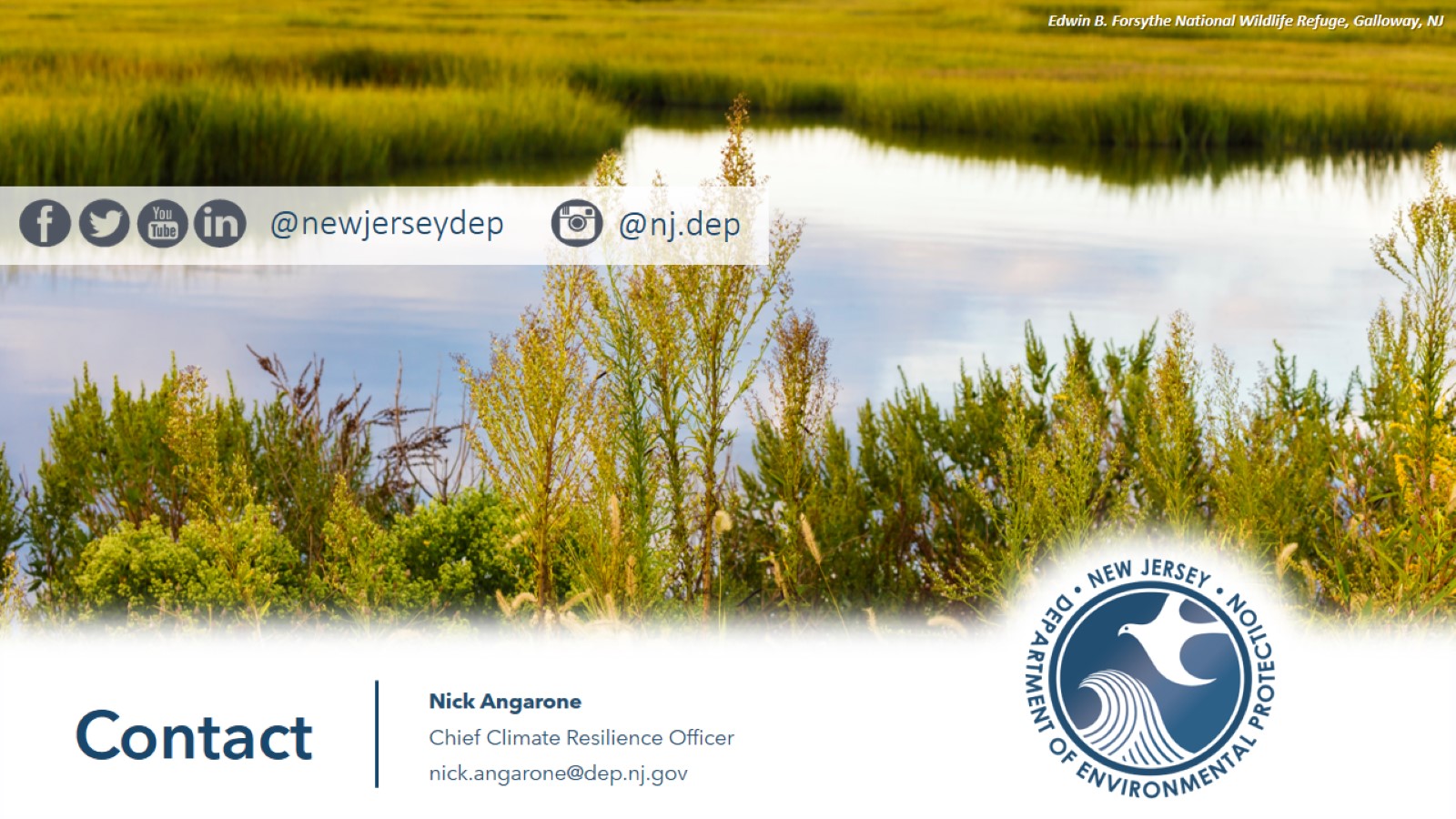 Contact